Dark Matter: A Continuing Saga
Bhaskar Dutta
Texas A&M University
1
Outline
Probing DM

Understanding the DM Content

Indirect Detection

Direct Detection

Collider

Examples of Complimentarity

Conclusion
2
Probing Dark Matter
Coll
Collider Production
Dark Energy
68%
Dark Matter
27%
DM
SM
Atoms
5%
Scattering
SM
DM
SM
Annihilation
Annihilation: Indirect detection/DM content
Scattering: Direct/Indirect detection
3
Probing Dark Matter
Collider experiments
Dark Energy
68%
+
Dark Matter
27%
Direct Detection
Indirect detection
Atoms
5%
SM
Overlapping region
DM content (CMB) + overlapping region: 
Thermal history, particle physics models, astrophysics, 
backgrounds…
4
Probing DM
Mp
DM content in models depends on thermal history of 
   the universe: 
    Thermal history prior to BBN is unconstrained
      DM: thermal/non-thermal DM
      <sv>=3x10-26 cm3/sec  to produce 27% is 
          model dependent

 Direct and Indirect Detection: 
     particle models, astrophysics

 Collider: particle models
Inflation
TeV
GeV
MeV(BBN)
We need to combine all of them
5
Dark Matter content:  Thermal
Boltzmann equation
Production of thermal non-relativistic DM:
Y
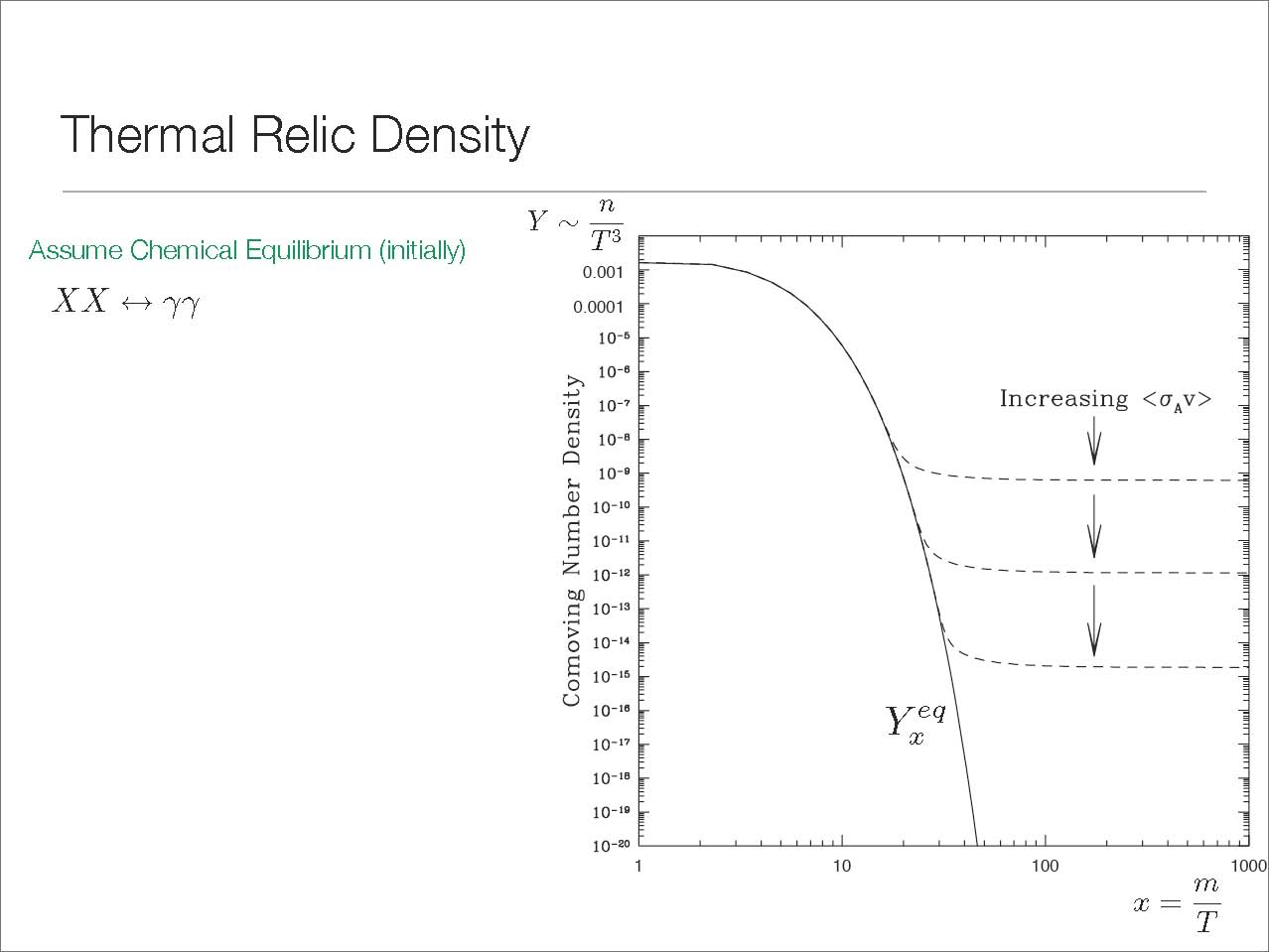 Universe cools
Dark Matter content:
freeze out 
Freeze-Out: Hubble expansion 
dominates over the interaction rate
m/T
Thermal Dark Matter
Mp
Dark Matter content:
Inflation
Dark Energy
68%
Dark Matter
27%
freeze out 
Atoms
5%

TeV
WIMP
GeV
~  WIMP freeze-out
Weak scale physics :
ac~O(10-2)  with mc ~ O(100) GeV 
leads to the correct relic abundance
MeVBBN
Dark Matter: Thermal
Suitable DM Candidate: 
Weakly Interacting Massive Particle (WIMP) 

Typical in Physics beyond the SM (LSP, LKP, …) 

Most Common: Neutralino (SUSY Models)

Neutralino: Mixture of Wino, Higgsino and Bino
smaller annihilation
 cross-section
Larger annihilation
 cross-section
Larger/Smaller Annihilation  Problem for thermal scenario
8
Status of Thermal DM
Non-standard thermal history at  is generic in some explicit UV 
completions of the SM.
Thermal equilibrium above       is an assumption.
Acharya, Kumar, Bobkov, Kane, Shao’08
Acharya, Kane, Watson, Kumar’09
Allahverdi, Cicoli, Dutta, Sinha,’13
DM content will be different in non-standard thermal histories  (i.e., if there is entropy production at            ).
Barrow’82, Kamionkowski, Turner’90
DM will be a strong probe of the thermal history after it is discovered and a model is established.
9
Non-Thermal DM
Dark Matter  from Moduli decay:
Moduli are heavy scalar fields that acquire mass after SUSY 
breaking and are gravitationally coupled to matter
Inflation
The  moduli  decay width:
start oscillating when H < mt
  dominate the Universe before decaying 
    and reheating it
Radiation 
domination
moduli 
domination
Decay of moduli
radiation
domination
For Tr<Tf:  Non-thermal dark matter
.
.
.
Abundance of decay products
e.g., Moroi, Randall’99; Acharya, Kane, Watson’08,Randall; Kitano, Murayama, Ratz’08; 
Dutta, Leblond, Sinha’09; Allahverdi, Cicoli, Dutta, Sinha,’13
10
Non-thermal DM
Decays dilutes any previous relics

 Thermal DM gets diluted if  Tr < Tf ~ mDM/20 ~ O(10) GeV
 Axionic DM gets diluted if  Tr < LQCD ~ 200 MeV
    (fa~1014  GeV is allowed for Tr ≥ TBBN) [Fox,Pierce,Thomas’04]
 Baryon asymmetry gets diluted if produced before f decay

Non-thermal DM Production from f decay

 Annihilation scenario for Tr close  to Tf
     DM production with large cross-section: Wino/Higgsino
Branching scenario for smaller Tr
     (annihilation cross-section does not matter)

Baryon asymmetry from f decay  ⇒  Cladogenesis of DM and 
   Baryogenesis [Allaverdi, Dutta, Sinha’11]
11
Low mass DM /Baryon Abundance
“Branching scenario” solves the coincidence problem
BRfB ~ 10-1-10-3
 e (1 loop factor) ~ 10-1-10-2


[Yf depends on Tr  and  mf]
Baryon abundance :
Yf~ 10-7- 10-9
DM abundance:
W=r/rc;  r=mn
For mDM ~ 5 mB, e BRfB ~ BRfDM  nB ~ nDM
The DM abundance and Baryon asymmetry are mostly 
saturated by Yf, Brs contribute the remaining 
not much particle physics uncertainty
Low mDM  is well motivated
12
Low mass DM /Baryon Abundance
Asymmetric dark matter: dark matter particle ≠ anti‐particle
If the dark matter asymmetry is related to the baryon asymmetry, then the number densities should be related 
if the particle mass is also related (O(GeV)),
right relic abundance remains at late times by requiring suppressed annihilation
S. Nussinov’85; Gelmini, Hall, Lin’87
Barr’91, Kaplan’91
13
DM Content: Summary
Mp
Mp
Large                      
multicomponent/non-thermal; 
 Small Non-thermal

Probe                      directly at Indirect and 
Collider experiments
Inflation
Inflation
TeV
TeV
Non-thermal DM
~  WIMP freeze-out
GeV
GeV
MeVBBN
MeVBBN
14
Indirect Detection
Calculating -ray flux
Particle side:
Annihilation Cross-section: sv, Dark matter mass mDM,  Photon spectrum per annihilation dNg(Eg) /dEg
Astro side:  Calculation involves 

Depends on density Profile (NFW, Einasto etc.)
Mixed dark matter also impact:
15
Dark Matter Pair Annihilation
Dark matter annihilation cross-section:
<sv>= a + b v2
a, b  are constants
If S wave is suppressed then the cross-section is 
dominated by P wave  b v2>>a
 <sv> is much smaller today compared to the freeze-out time
Thermal Relic Density:
At freeze-out, <sv> =3x10-26cm3/s

High b/a lowers the cross-section at small v (Present Epoch)
For S wave domination, cross-section remains same (constant)
Annihilation cross-section can be larger today compared to the
    Freeze-out time due to  Sommerfeld enhancement
16
Indirect Detection: Fermi
Experimental constraints:
Large
 Cross-section
 is constrained
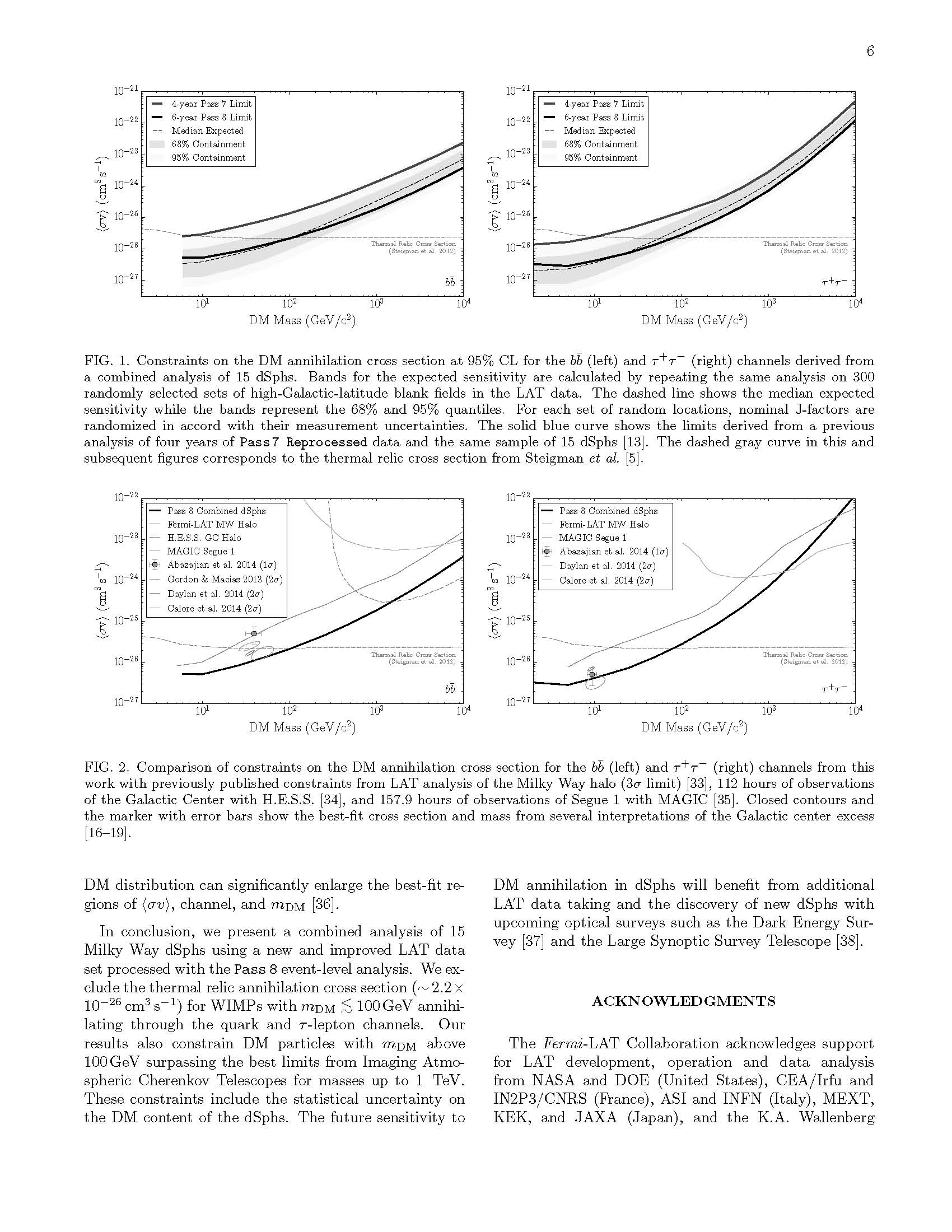 Gamma-rays constraints: 
Dwarf spheroidals, Galactic center
Thermal DM  27%
: smaller than the thermal value
17
Fermi Collaboration: arXiv:1503.02641
Latest Result from Planck
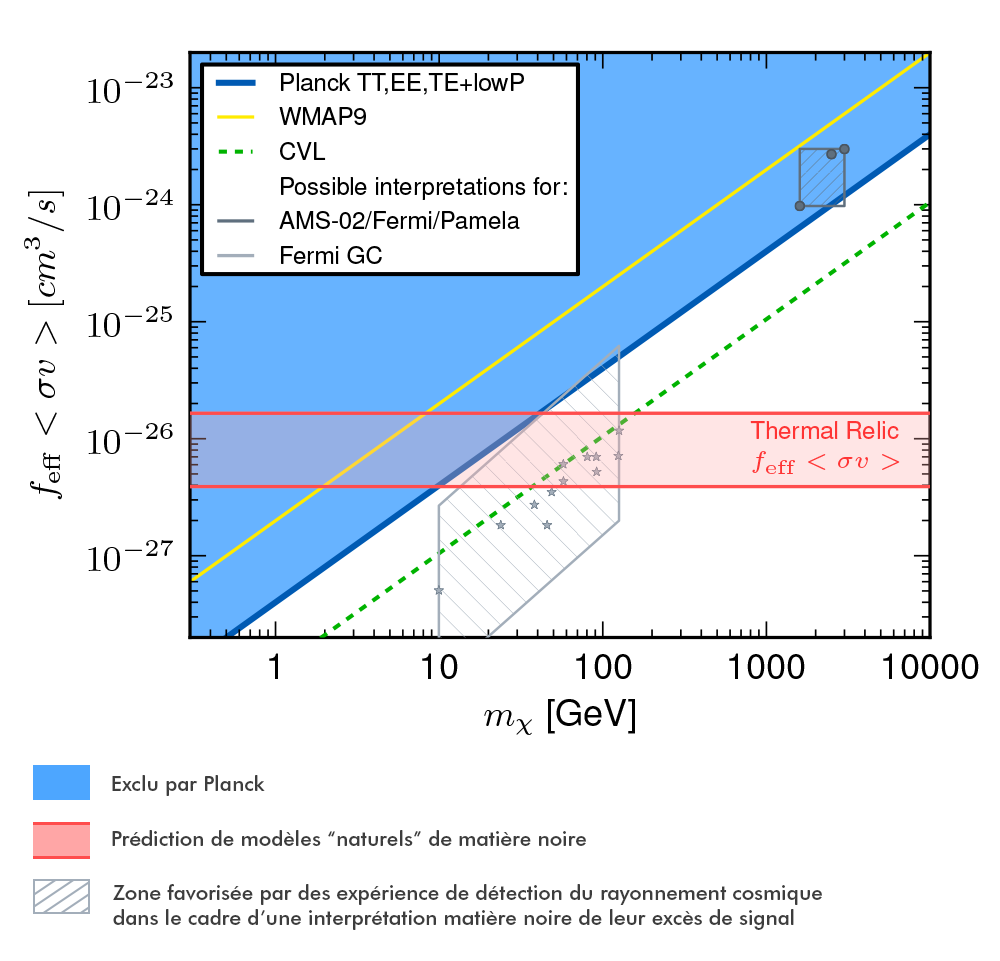 http://public.planck.fr/images/resultats/2014-matiere-noire/plot_constraints_planck2014.jpg
18
Direct Detection
DM
DM
DM
DM
q
q
q
q
Typical momentum exchanged: O(100(MeV))

The differential recoil rate:
Astrophysics input
For actual detectors: Energy resolution, detector’s efficiency
19
Direct Detection
In a general framework:
Arising from:
particle x nuclear responses
Particle responses can be written in terms of:
 exchanged momentum q/mN, relative velocities         , 
DM spin (Sc) , Nucleon spin (SN)
Fitzpatrick, Haxton, Katz, Lubbers, and Y. Xu’12
Anand, Fitzpatrick, and  Haxton,’13
20
Direct Detection
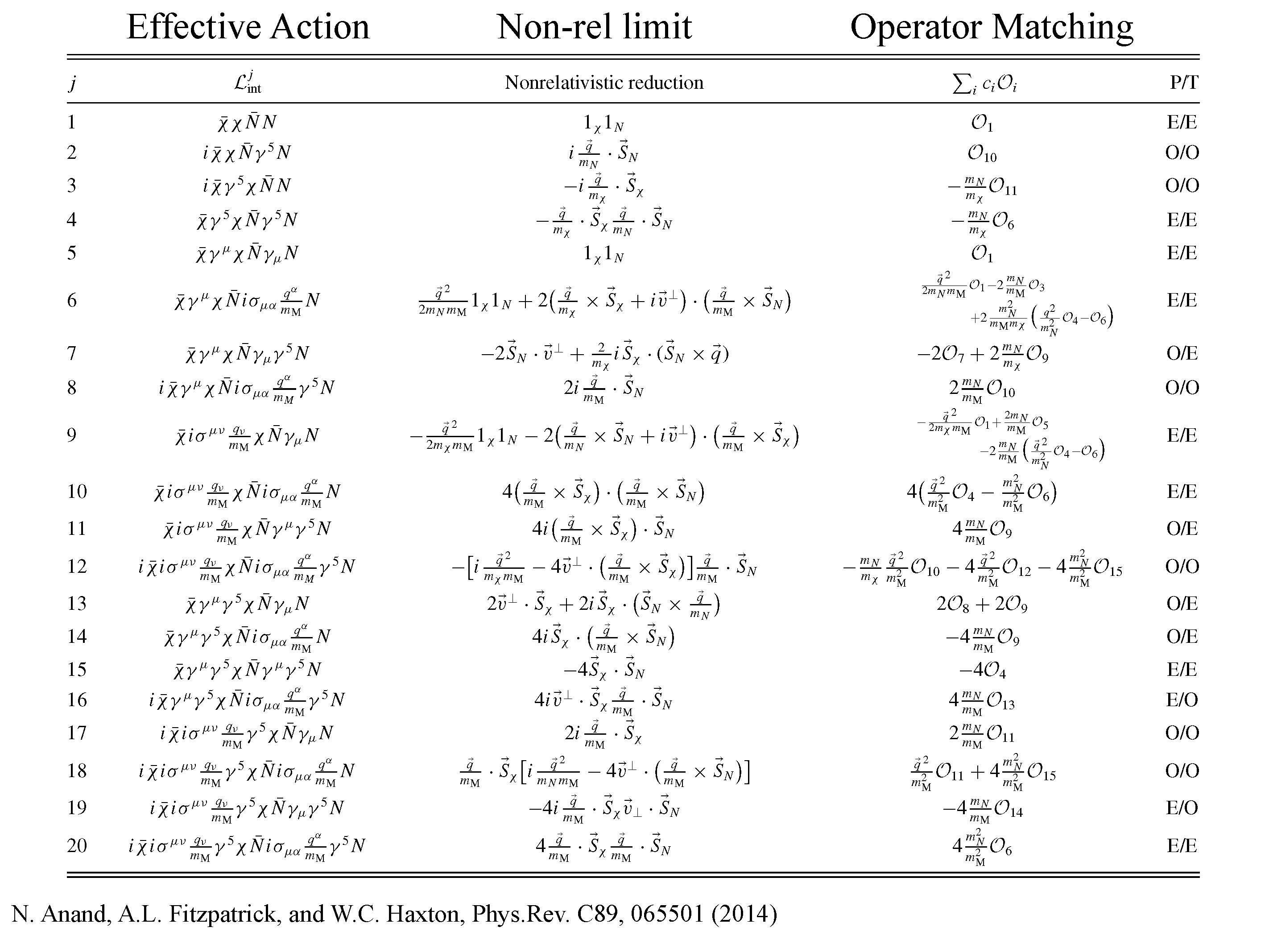 15 O’s and 6 nuclear responses (                                    )
21
Direct Detection
Within this framework

• Include general dark matter particle types

• Include general mediator particle types

• Explore possible operator degeneracies

• Determine the dominant operators

• Determine distinguishability at detectors
Dent, Krauss, Newstead, and Sabharwal ‘15
Gluscevic, Gresham, McDermott, Peter, Zurek,’15
22
Direct Detection
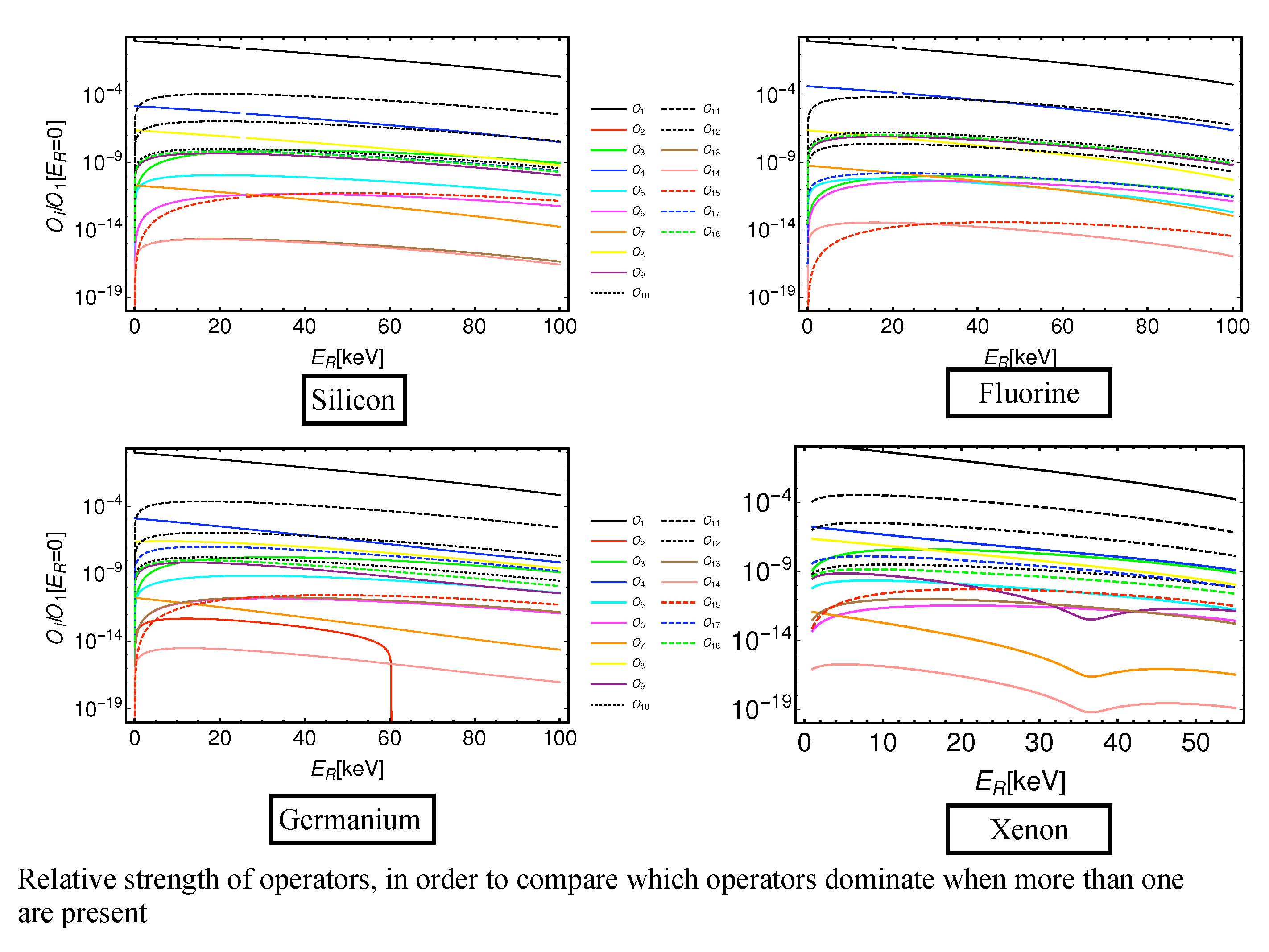 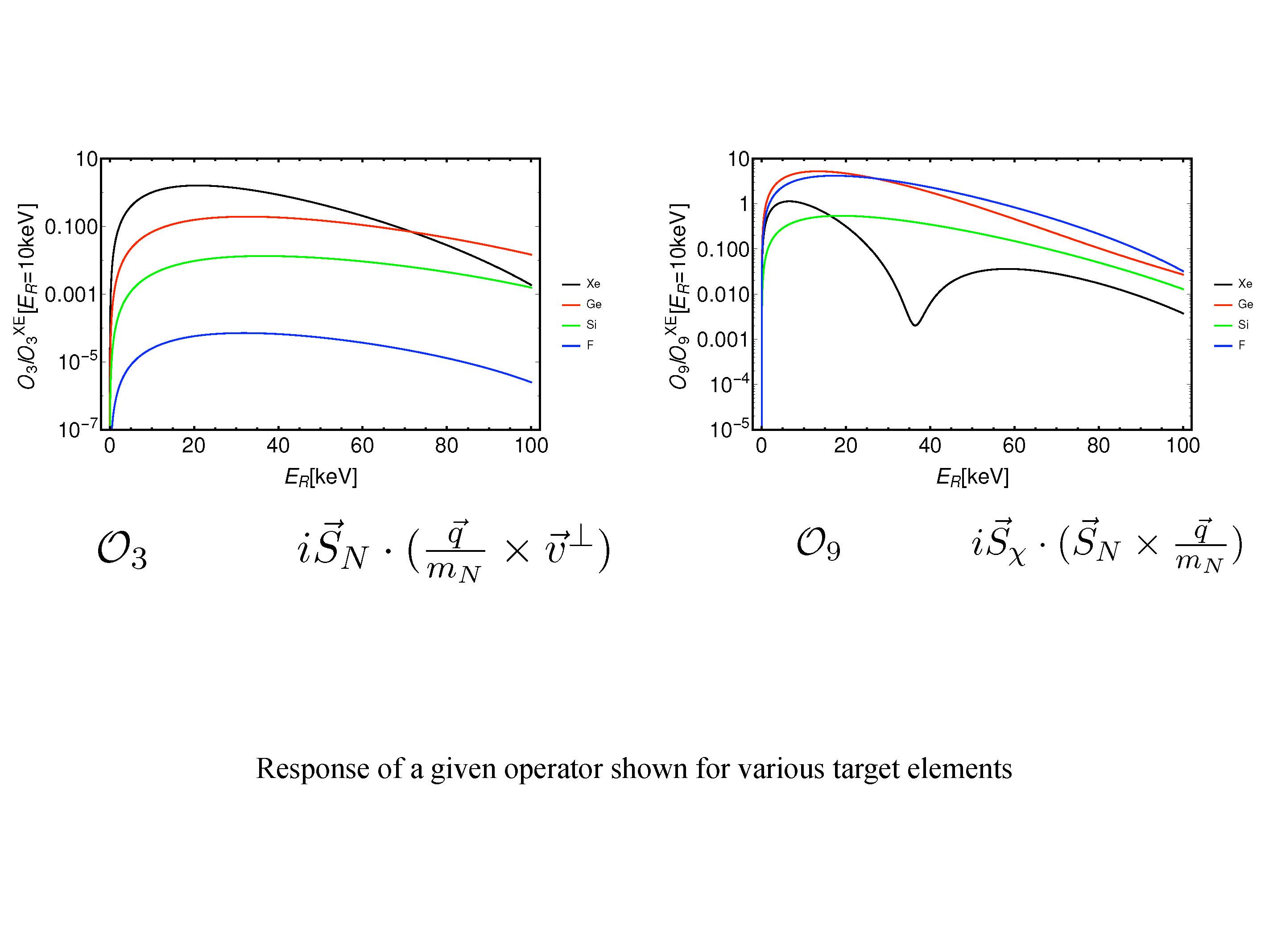 A complementary choice of nuclear
targets can provide important discriminating information
Dent, Krauss, Newstead, and Sabharwal ‘15
23
Direct Detection
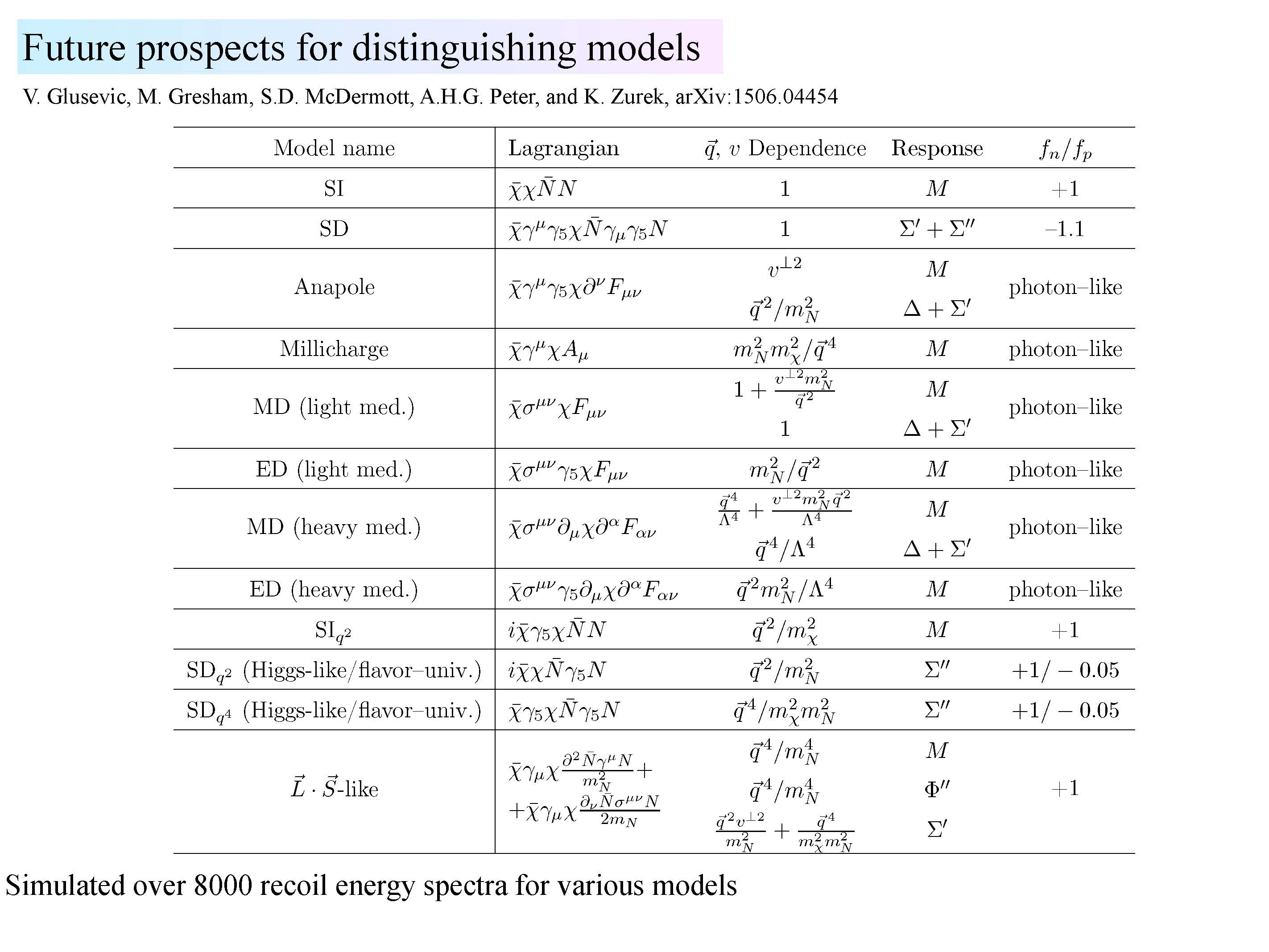 24
Gluscevic, Gresham, McDermott, Peter, Zurek,’15
Direct Detection
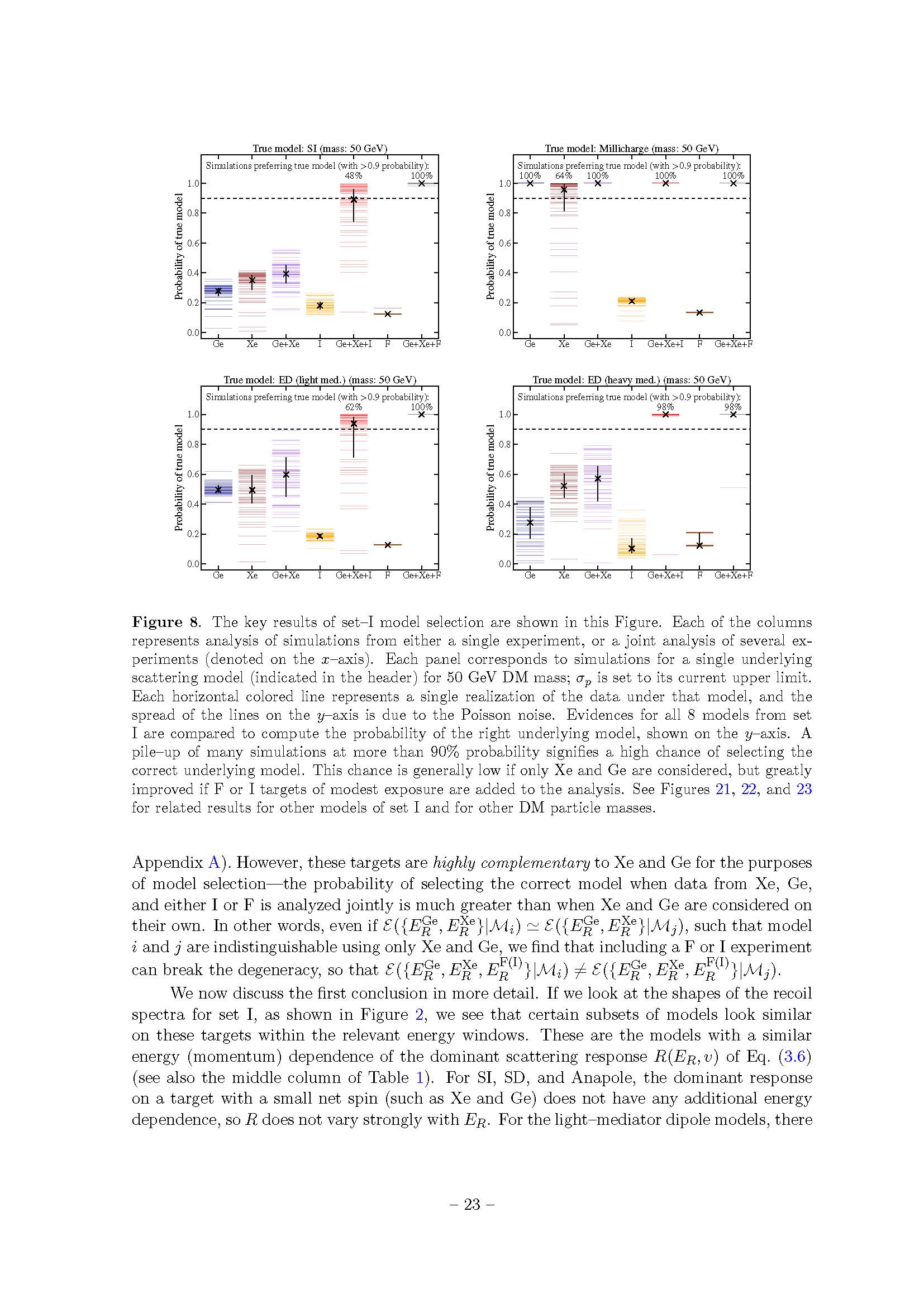 Gluscevic, Gresham, McDermott, Peter, Zurek,’15
25
Direct Detection: Neutrino problem
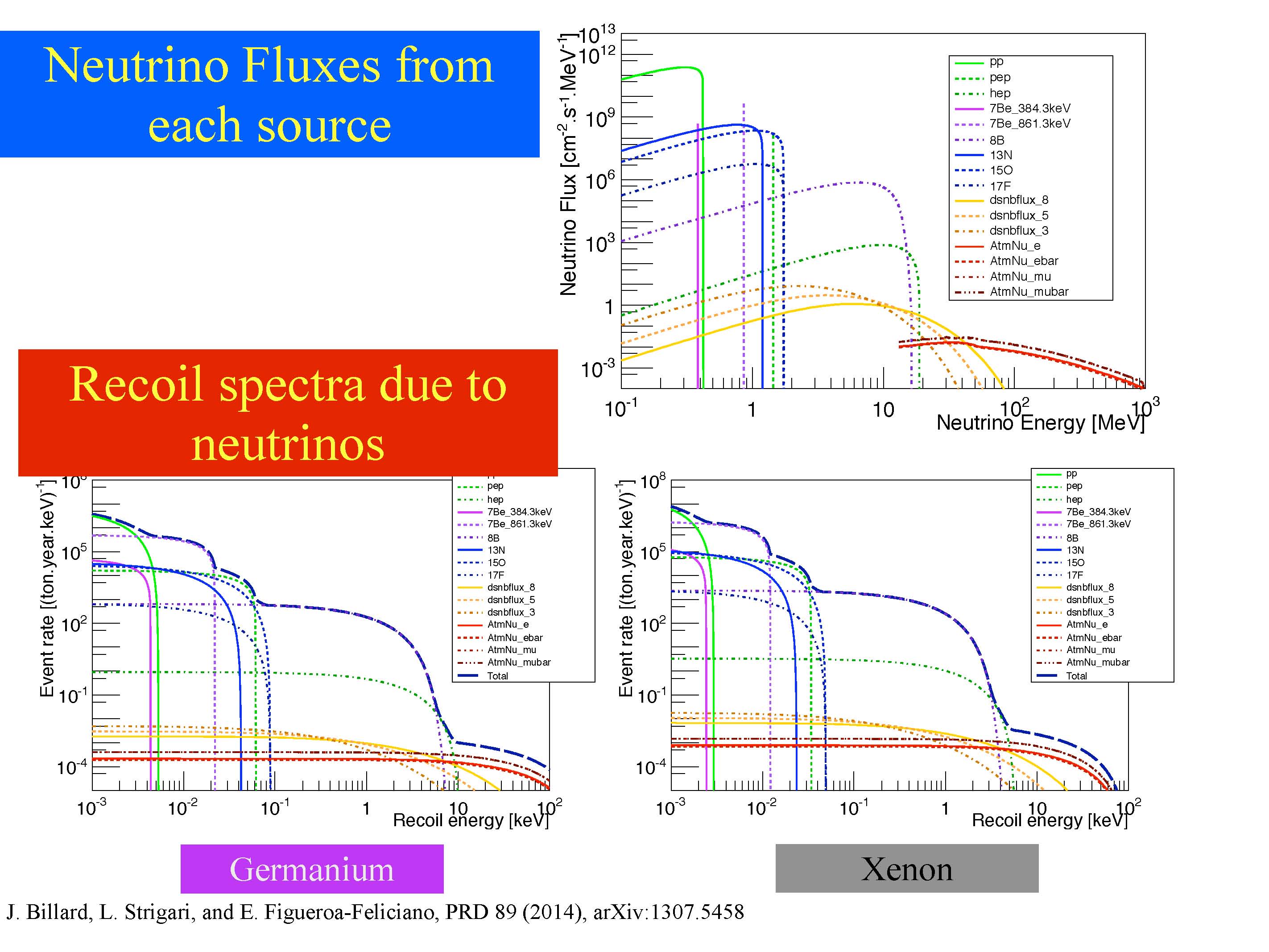 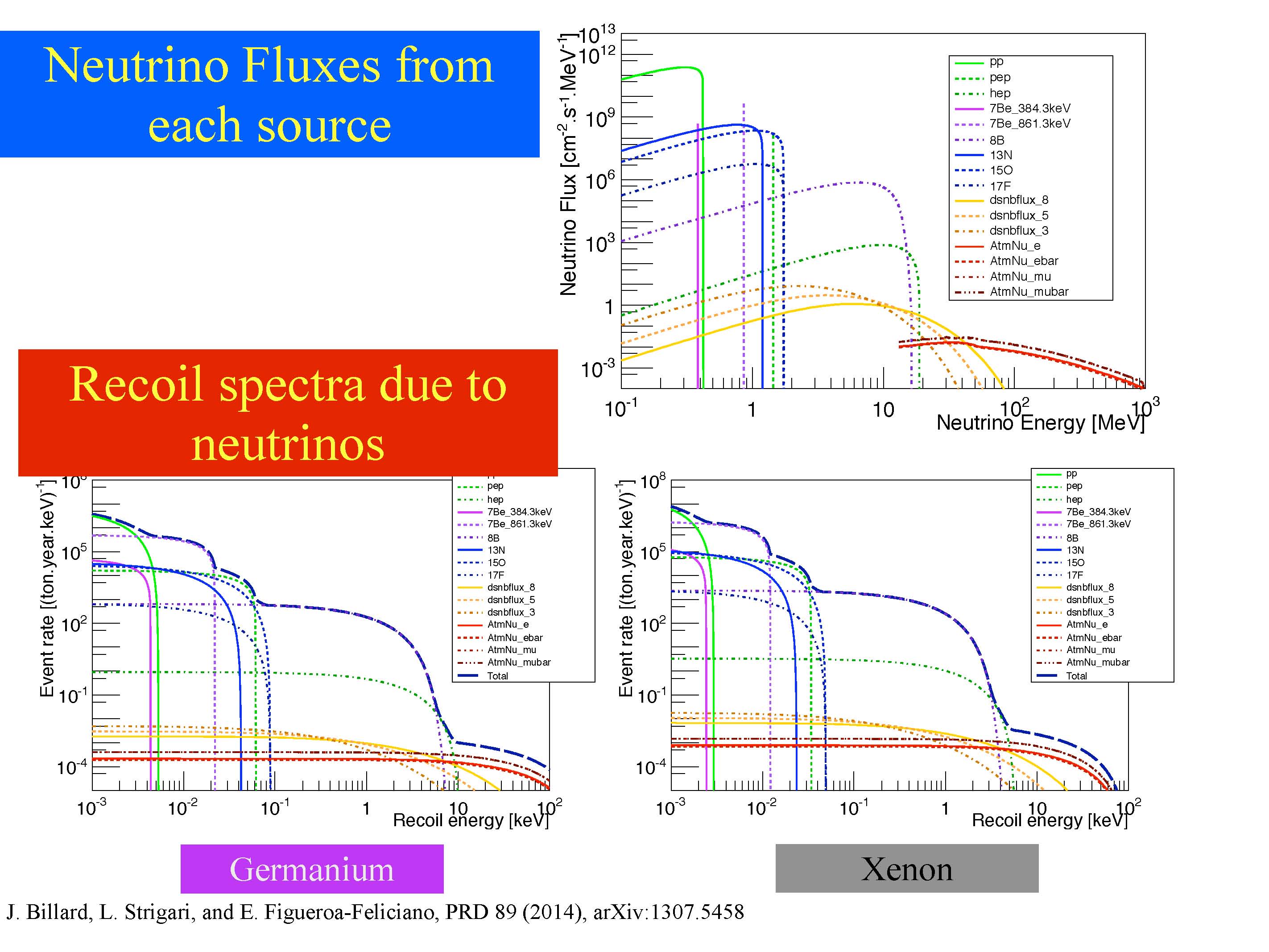 Billard, Strigari, Figueroa-Feliciano ‘14
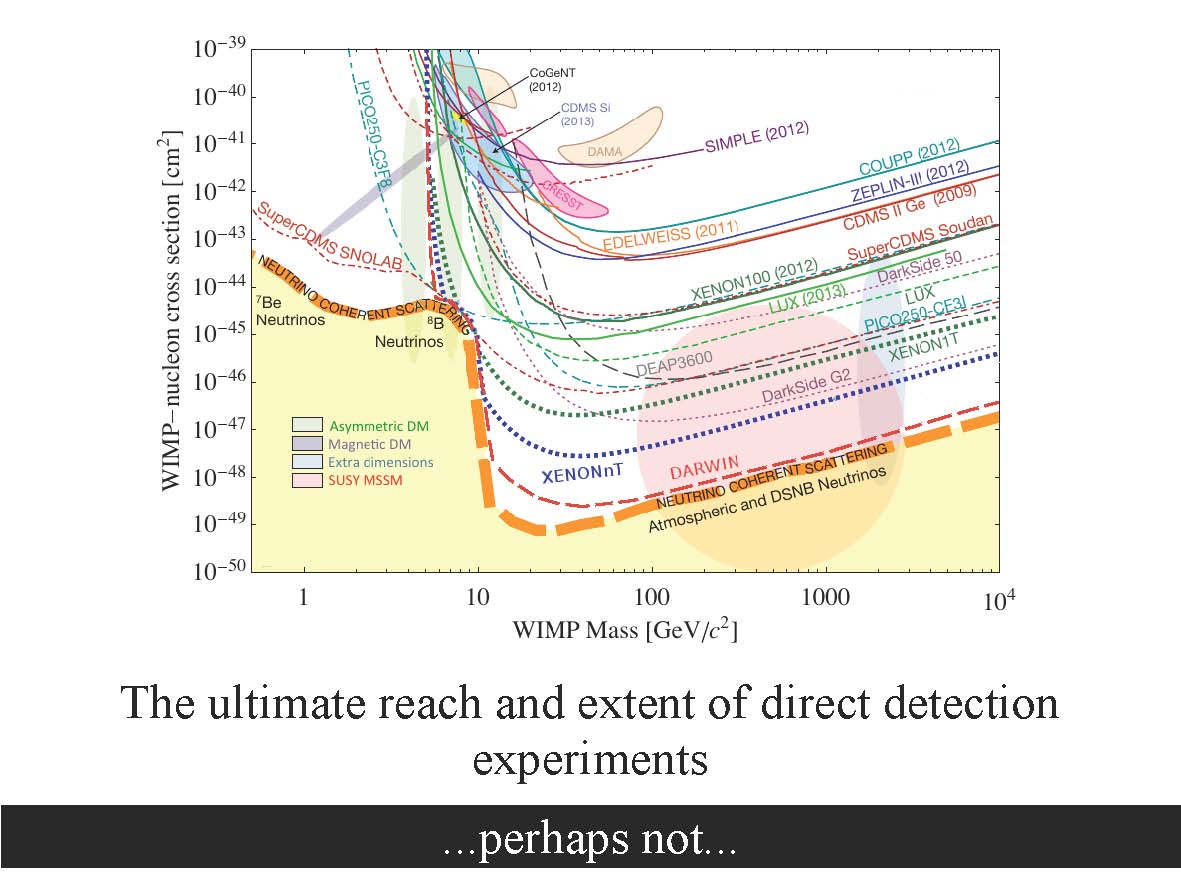 However,…
26
Direct Detection
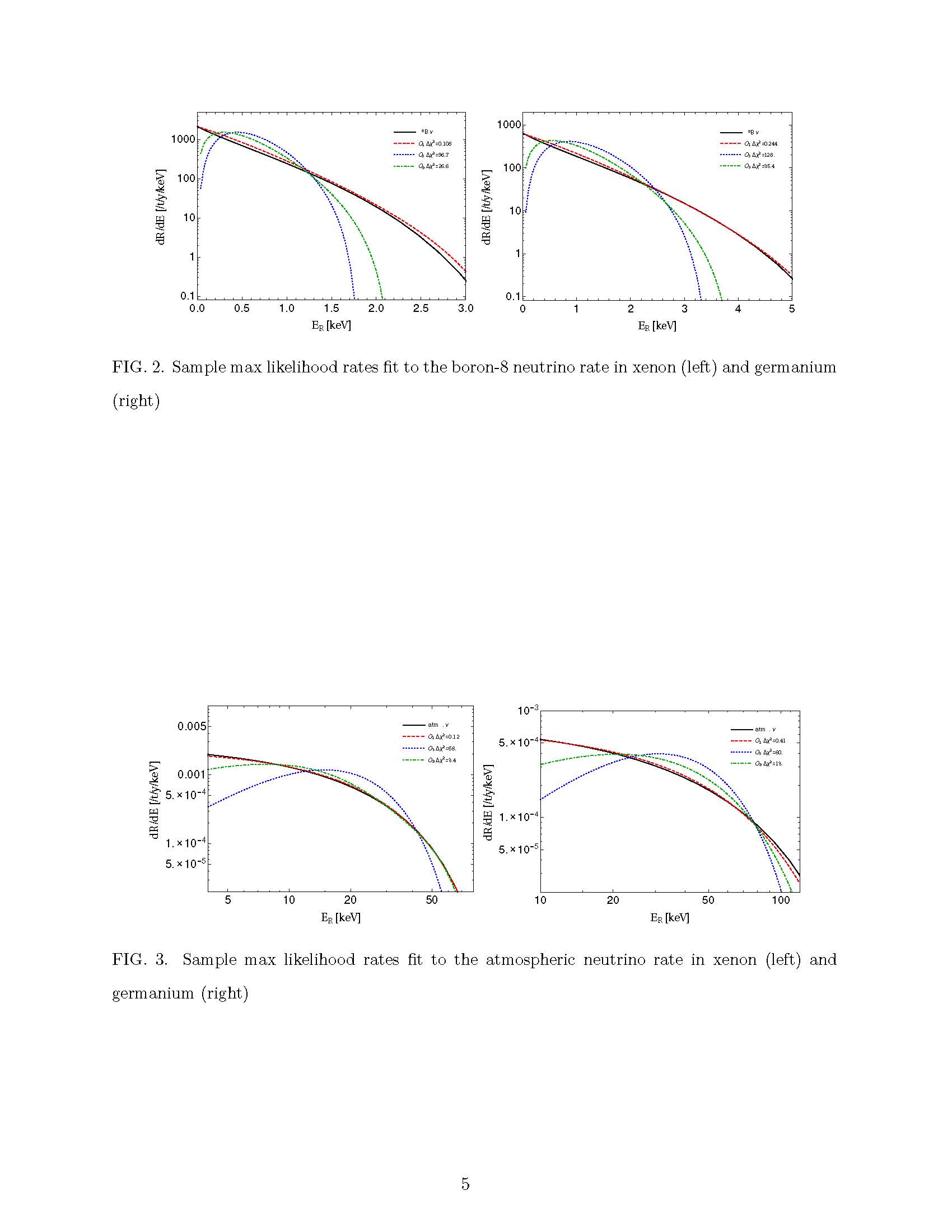 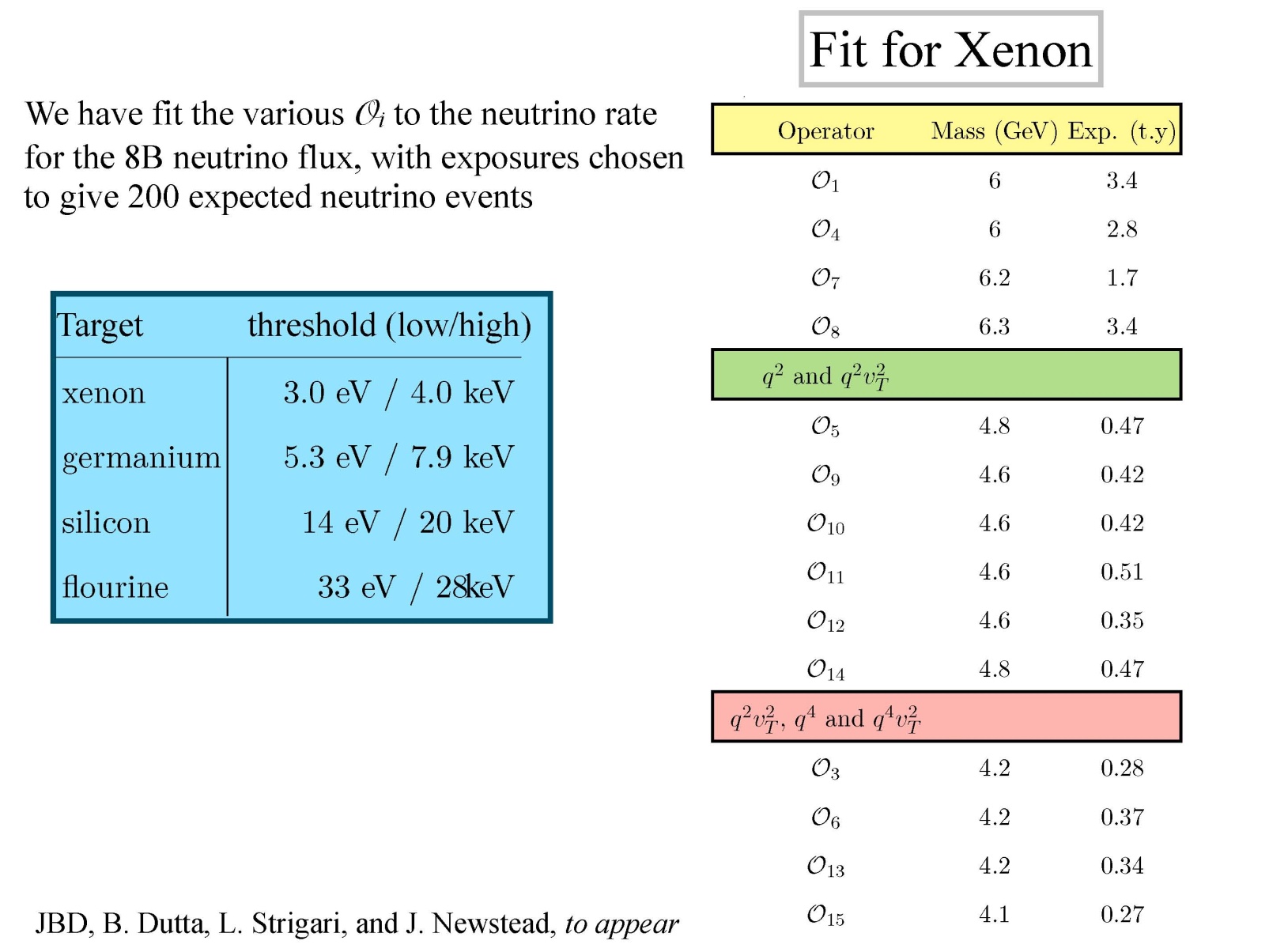 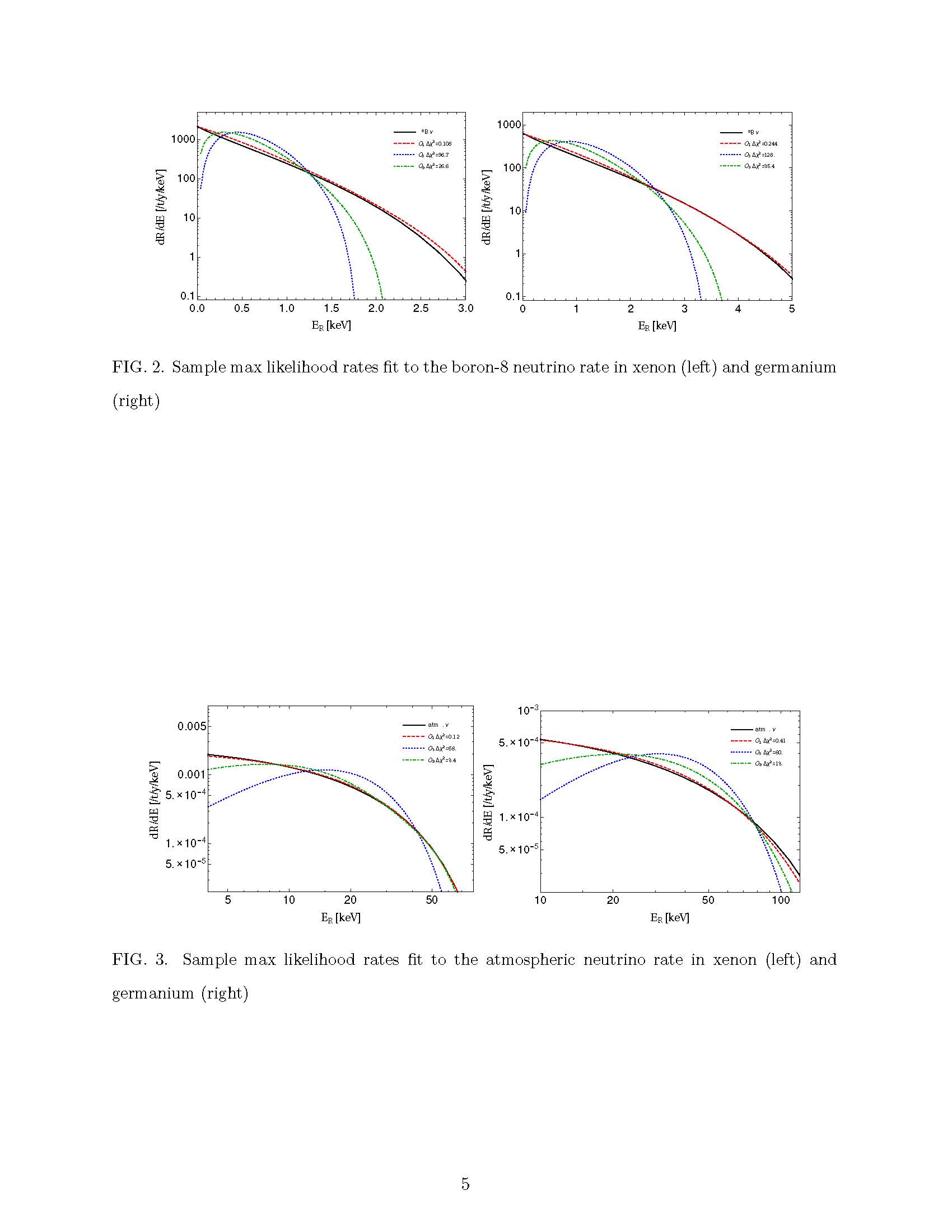 Dent, Dutta, Newstead, and Strigari to appear
27
Direct Detection
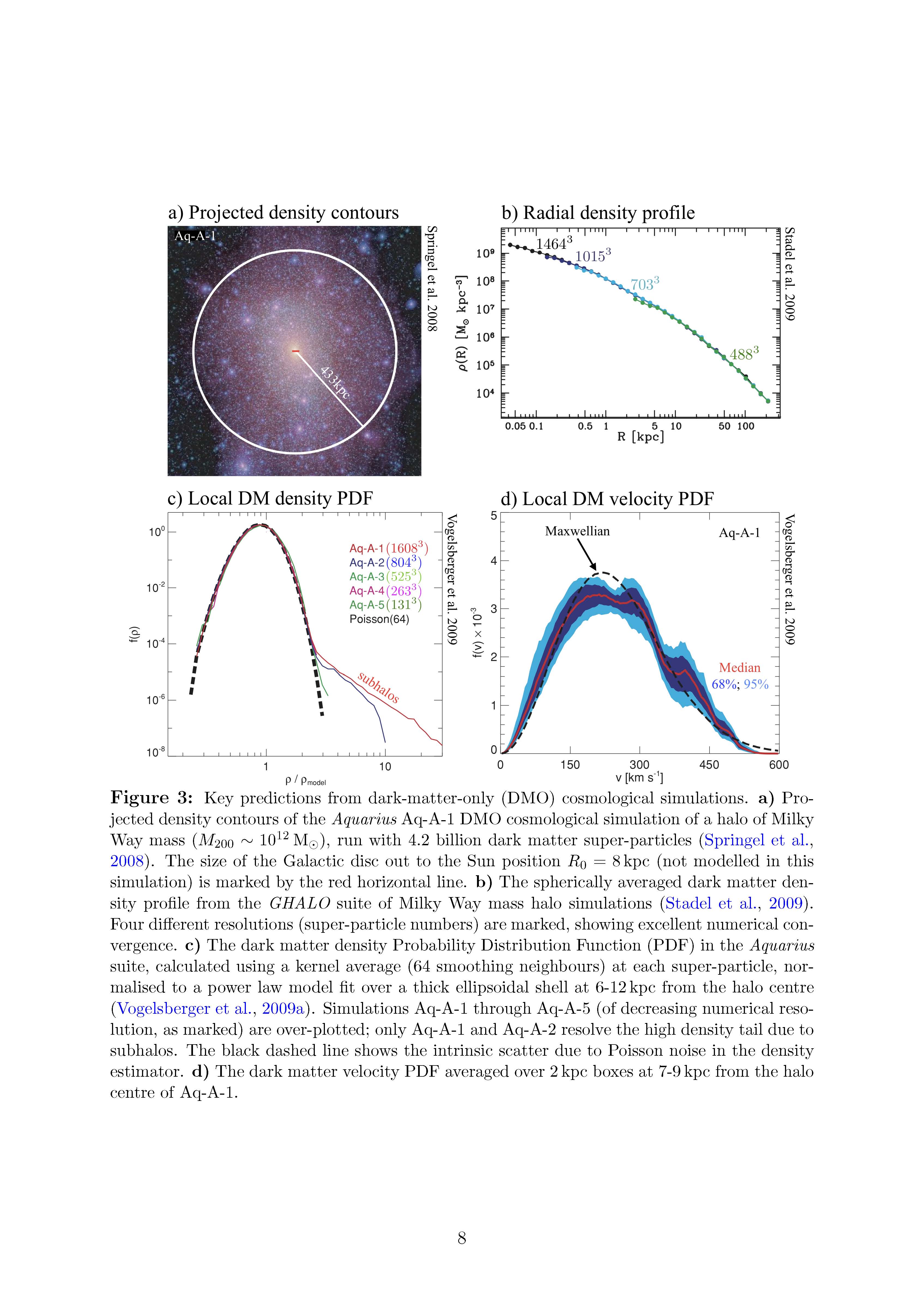 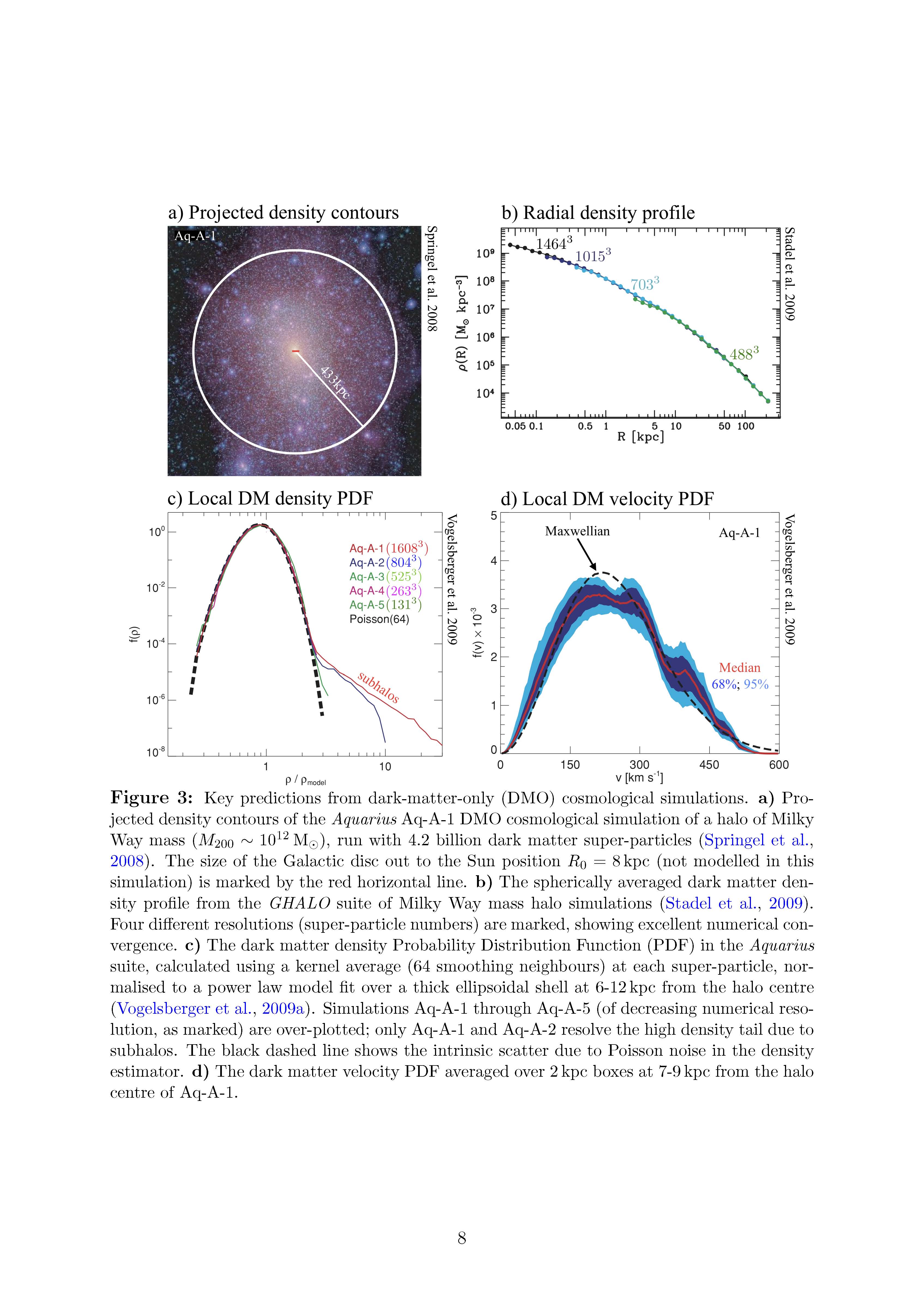 Read’14
DM distribution  in the solar neighborhood mostly smooth in simulation. Resolution of simulations O(100 pc) >> O(0.1 m pc) scales probed by direct detection experiments
Is the local DM distribution really smooth?
However, once a signal is observed it is possible to perform a halo independent analysis  [Fox, Liu ,Weiner’10; Nobile, Gelmini, Gondolo, Hu’13]
28
Direct Detection
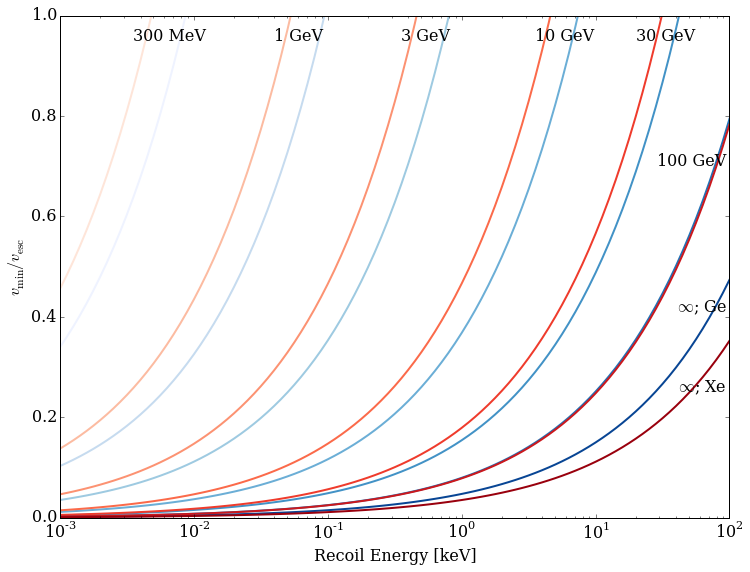 Y axis is independent of f(v)
29
Probing DM at the LHC
Probing DM: mostly non-colored particles  and colored particles with 
small mass gaps

 LHC reach is not very good for them:
excluded between 110 and 280 GeV for a mass-less        or for   
      a mass difference >100 GeV, small DM is associated with small   
     missing energy

             masses between 100 and 600 GeV are excluded 
         for mass-less       for         or for the mass difference >50 GeV 
         decaying into e/m
30
LHC
Non-colored sector: Direct production via Drell-Yan and VBF
VBF topology: Tagging VBF jets helpful for both 
non-colored sector and colored particles with small mass gaps







Refs (For example): 
A. Datta, P. Konar, and B. Mukhopadhyaya, 02. 
G. Giudice, T. Han, K. Wang, and L.T. Wang, 13

A.G. Delannoy, B. Dutta, A. Gurrola, W. Johns, T. Kamon, E. Luiggi, A. Melo, 
P. Sheldon, K. Sinha, K. Wang, S. Wu, ‘13
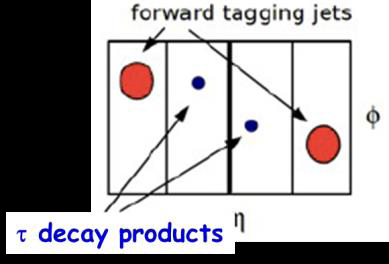 Helpful for coannihilation,
Stop-neutralino, 
sbottom-neutralino etc
Dutta, Gurrola, Kamon, John, Sinha, Shledon; ‘13
31
Cross Sections via VBF
DM@LHC
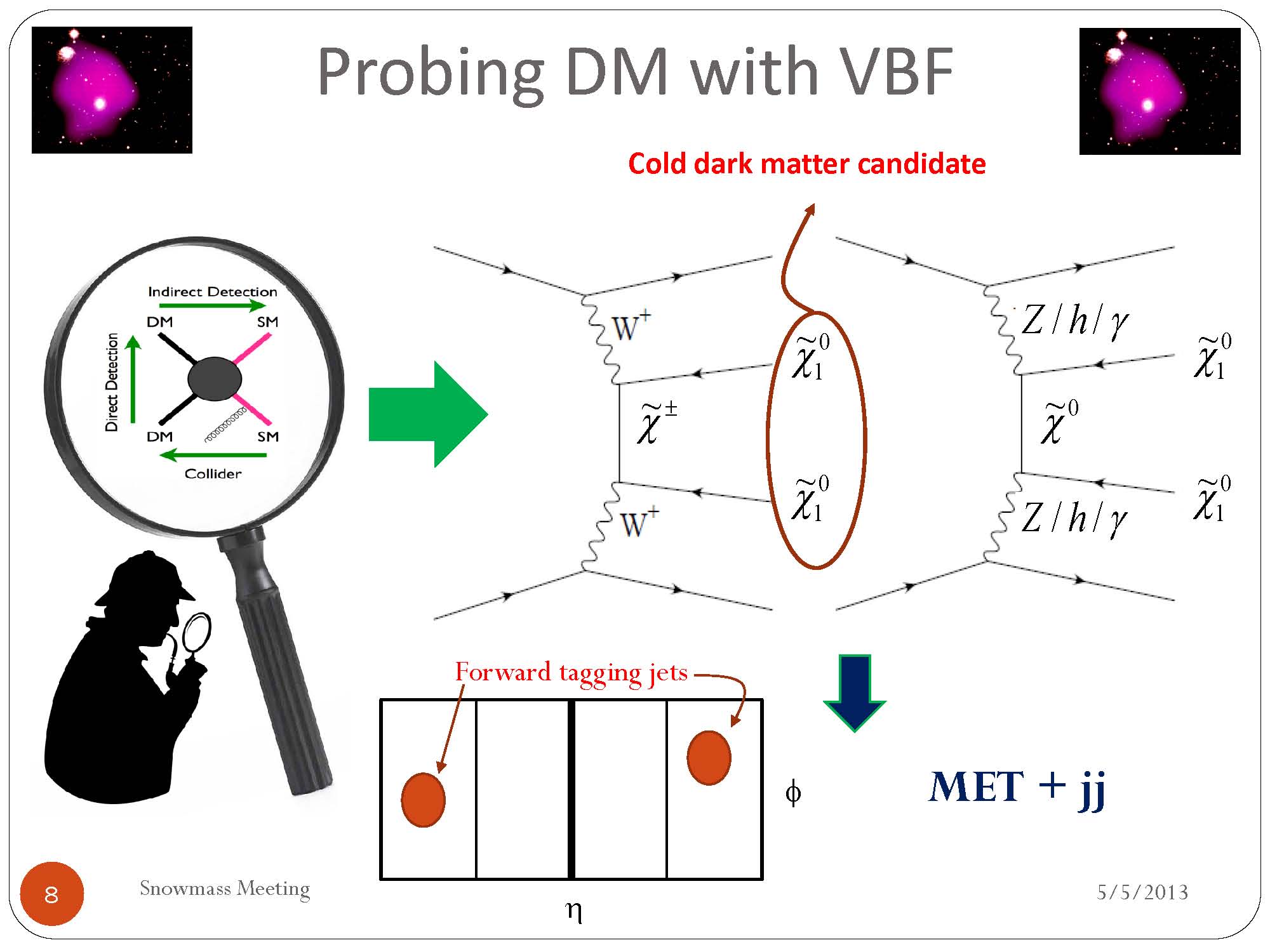 Probe the DM sector directly:
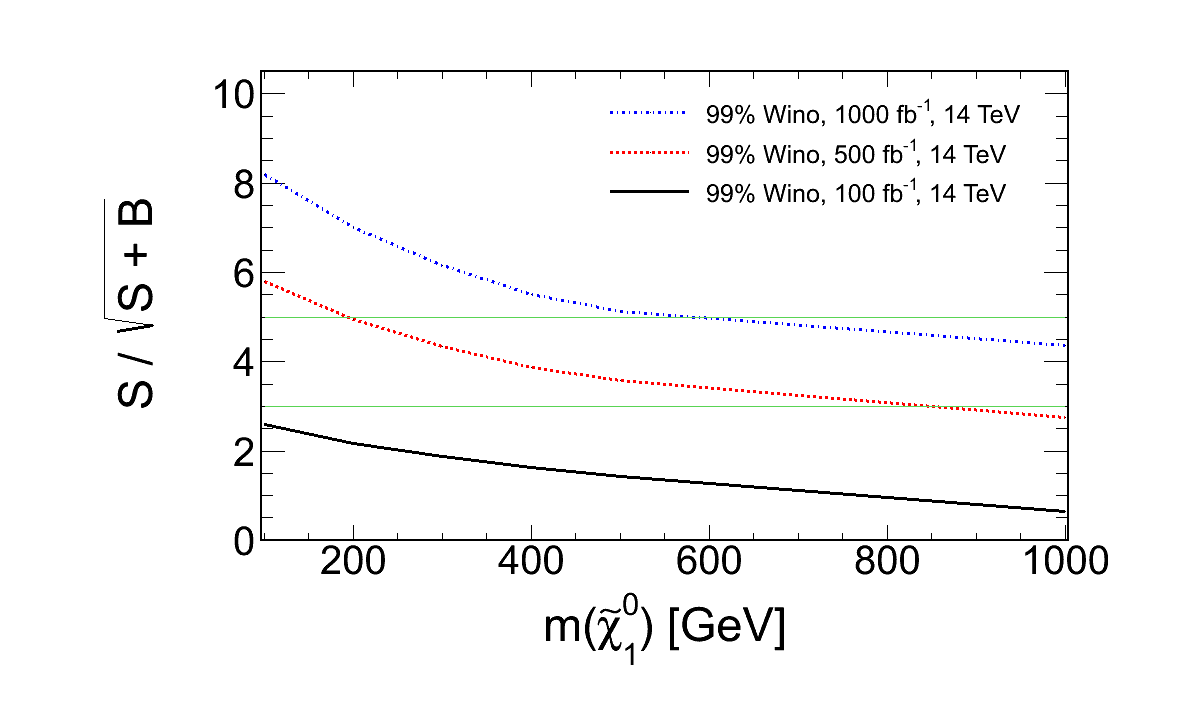 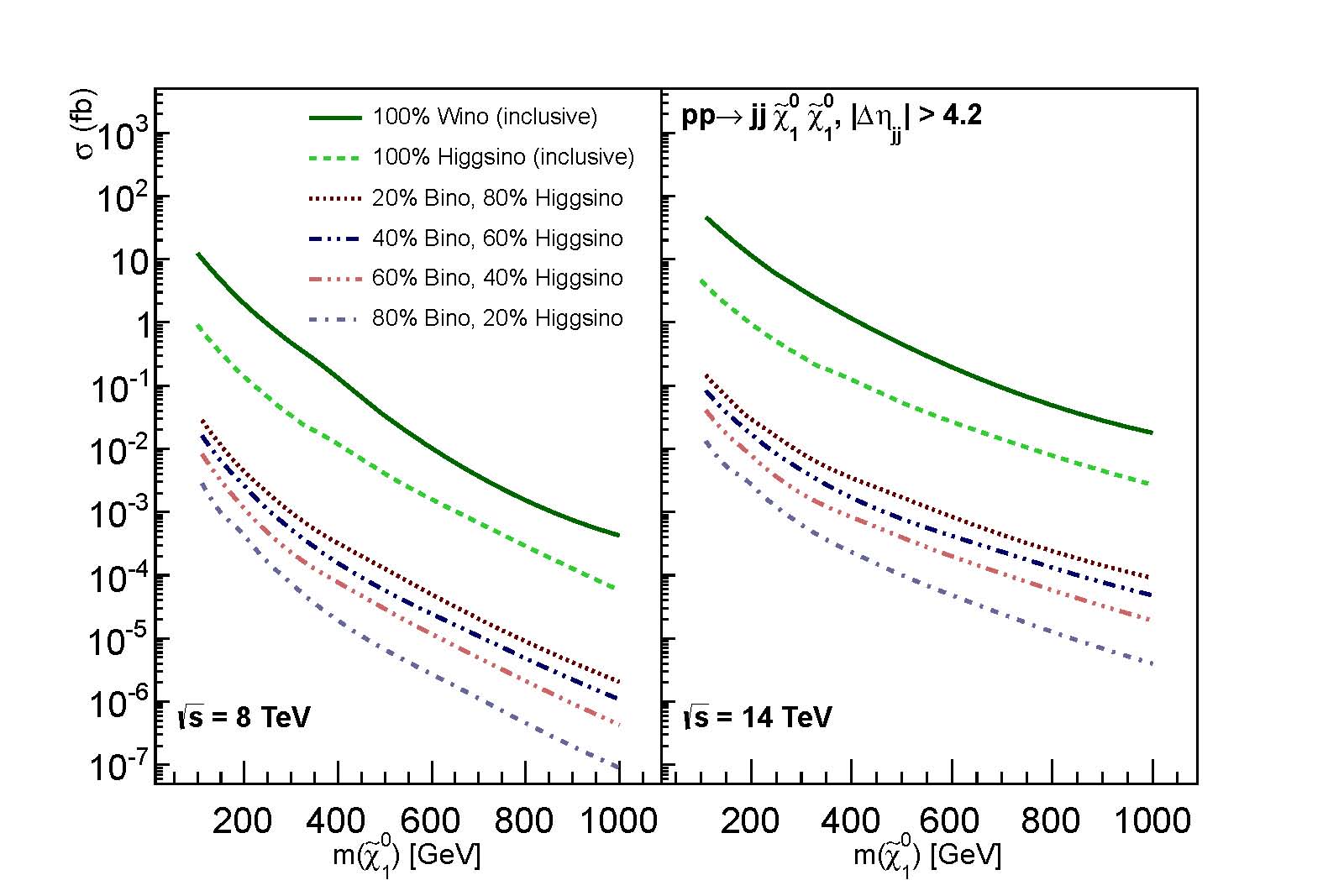 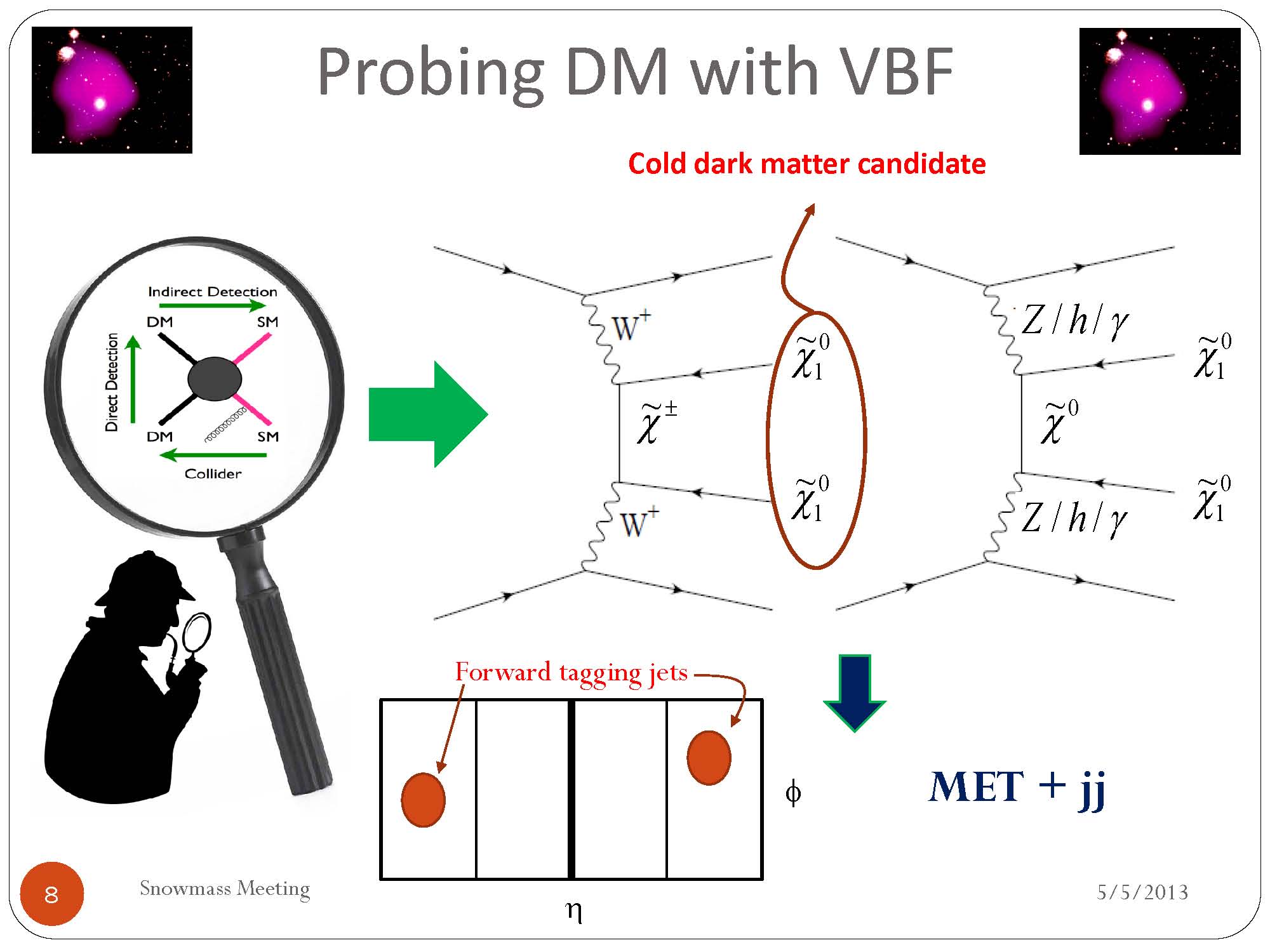 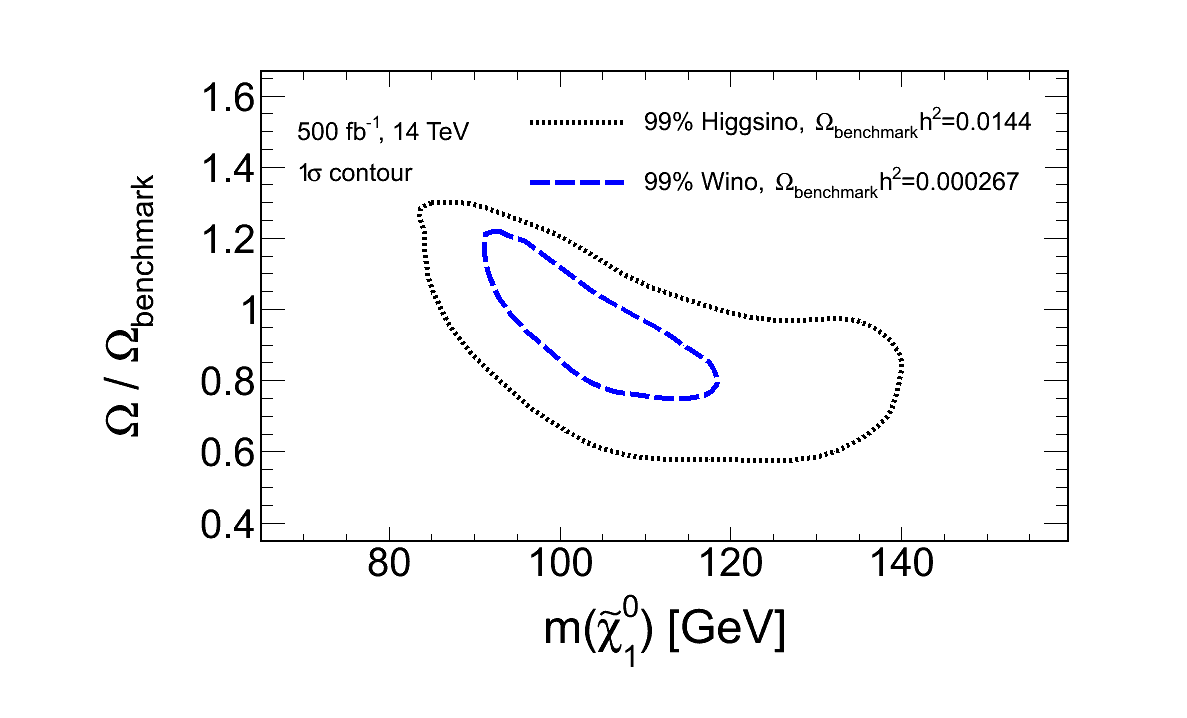 Delannoy, Dutta, Gurrola, Kamon, Sinha et al’13
32
LHC, Direct, Indirect, DM content
Wino                    Higgsino        Bino       Higgsino-Bino

Indirect            good                        good             ok            good/ok  

LHC                  good                       good             poor            ok

DM Content     NT/mixed             NT/mixed       T/NT         T/NT
              
Direct                 poor                       good(SD)        poor         good(SI)


NT: Non-thermal,  T: Thermal
33
LHC, Direct, Indirect, DM content
Thermal
Direct
Indirect
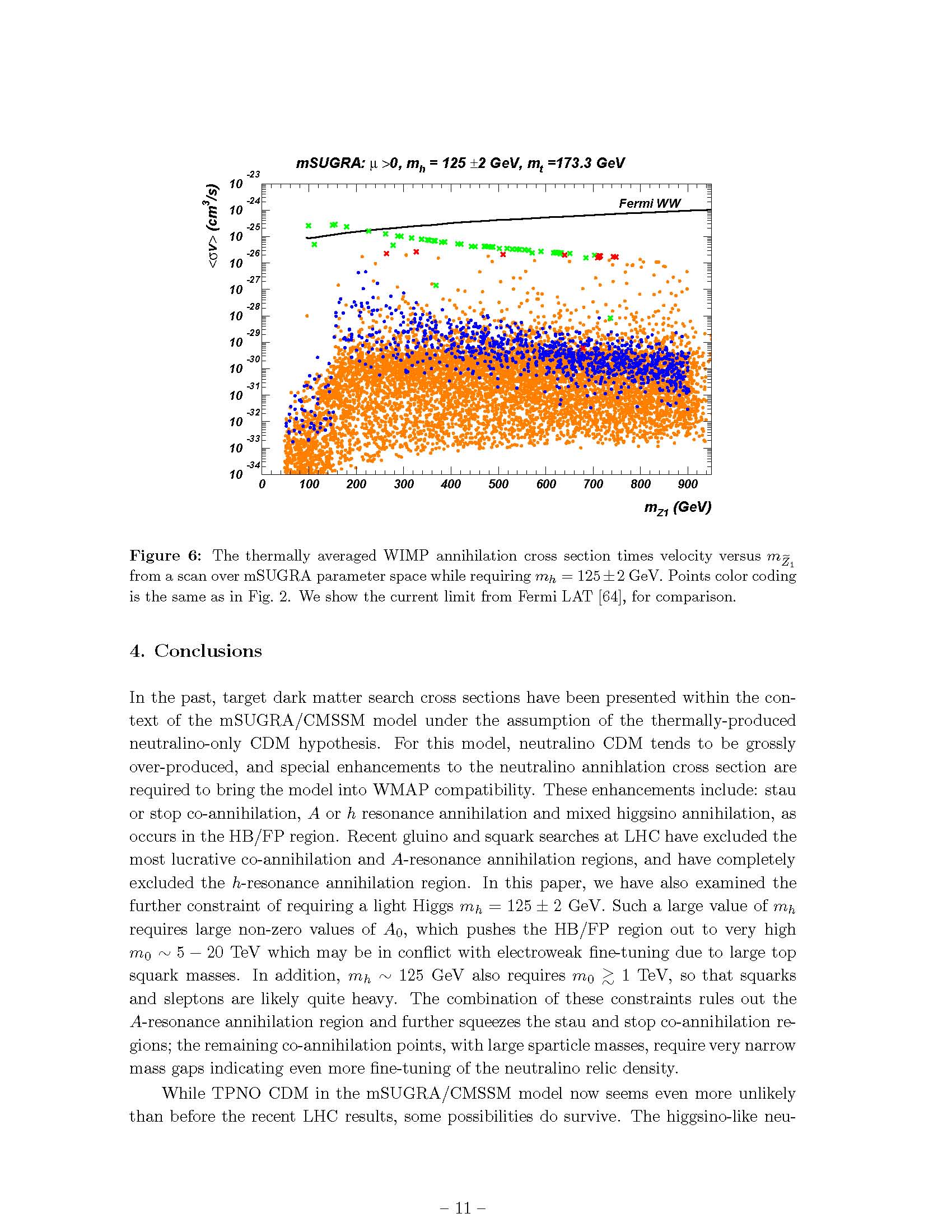 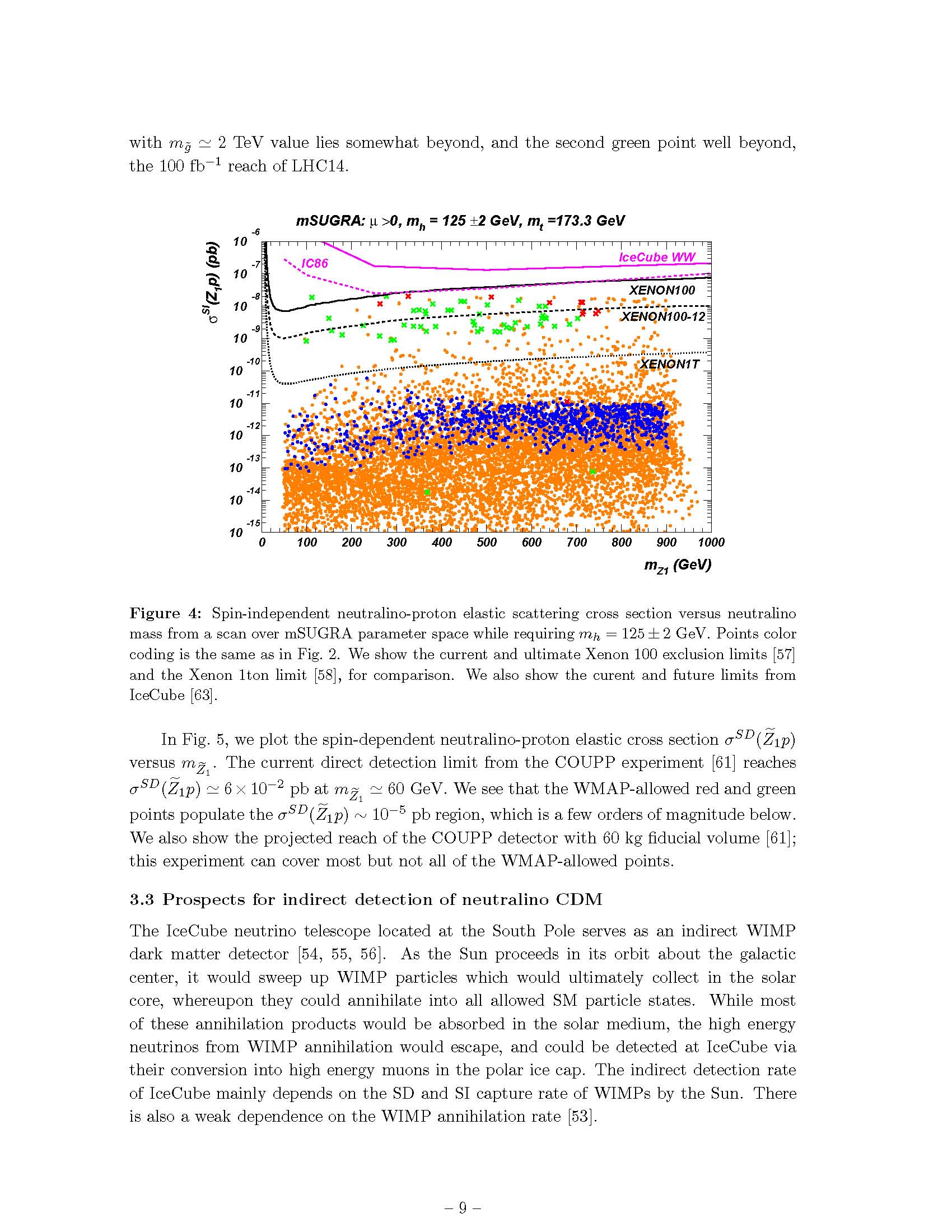 Red points: 
thermally allowed: 
Bino-Higgsino
Green points: 
Mixed DM
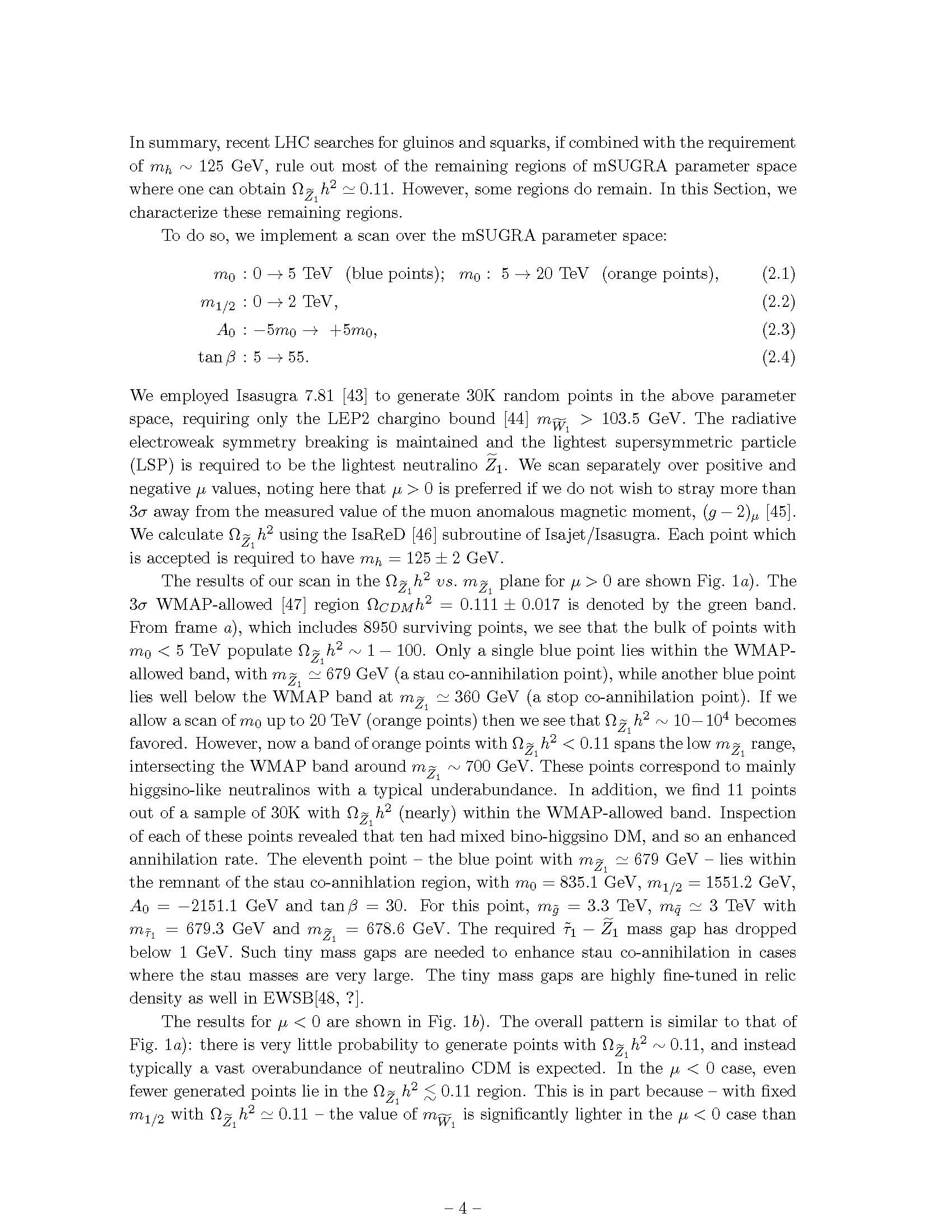 Baer, Barger, Mustafayev,’12
Direct and Indirect detection: Good
LHC: up to 300 GeV for pure Higgsino
 using soft leptons+jets+messing ET, VBF+soft leptons, monojet etc
Baer, Mustafayev, Tata’15; Han, Kobakhidze, Liu, A. Saavedra, L. Wu, Yang,14, 
Delannoy, Dutta, Gurrola, Johns, Kamon, Luiggi, Melo, Sheldon’13
34
Non-thermal Scenarios in CMSSM
Various Tr
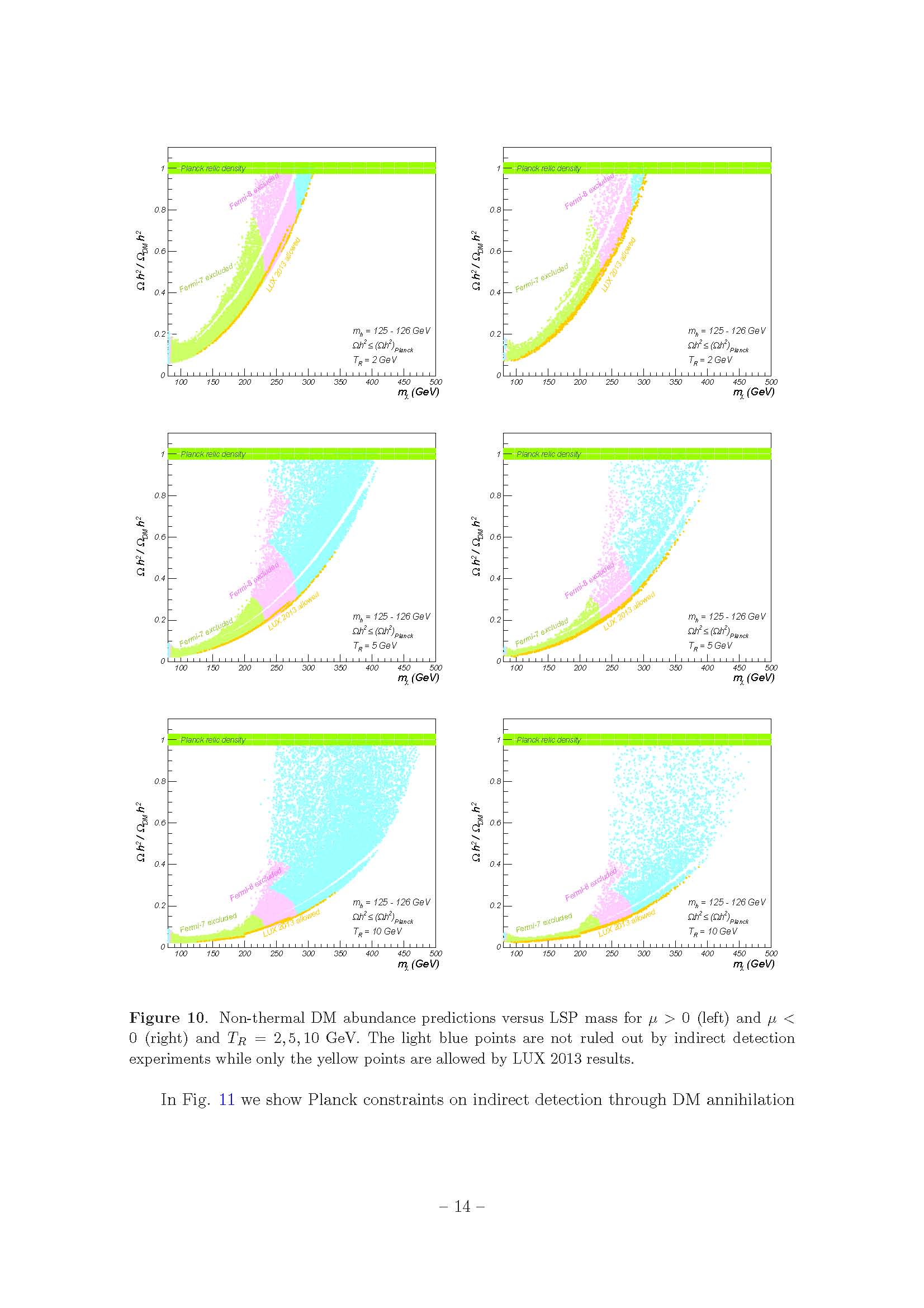 Large cross-section 
for smaller Tr 
More Higgsino 
domination
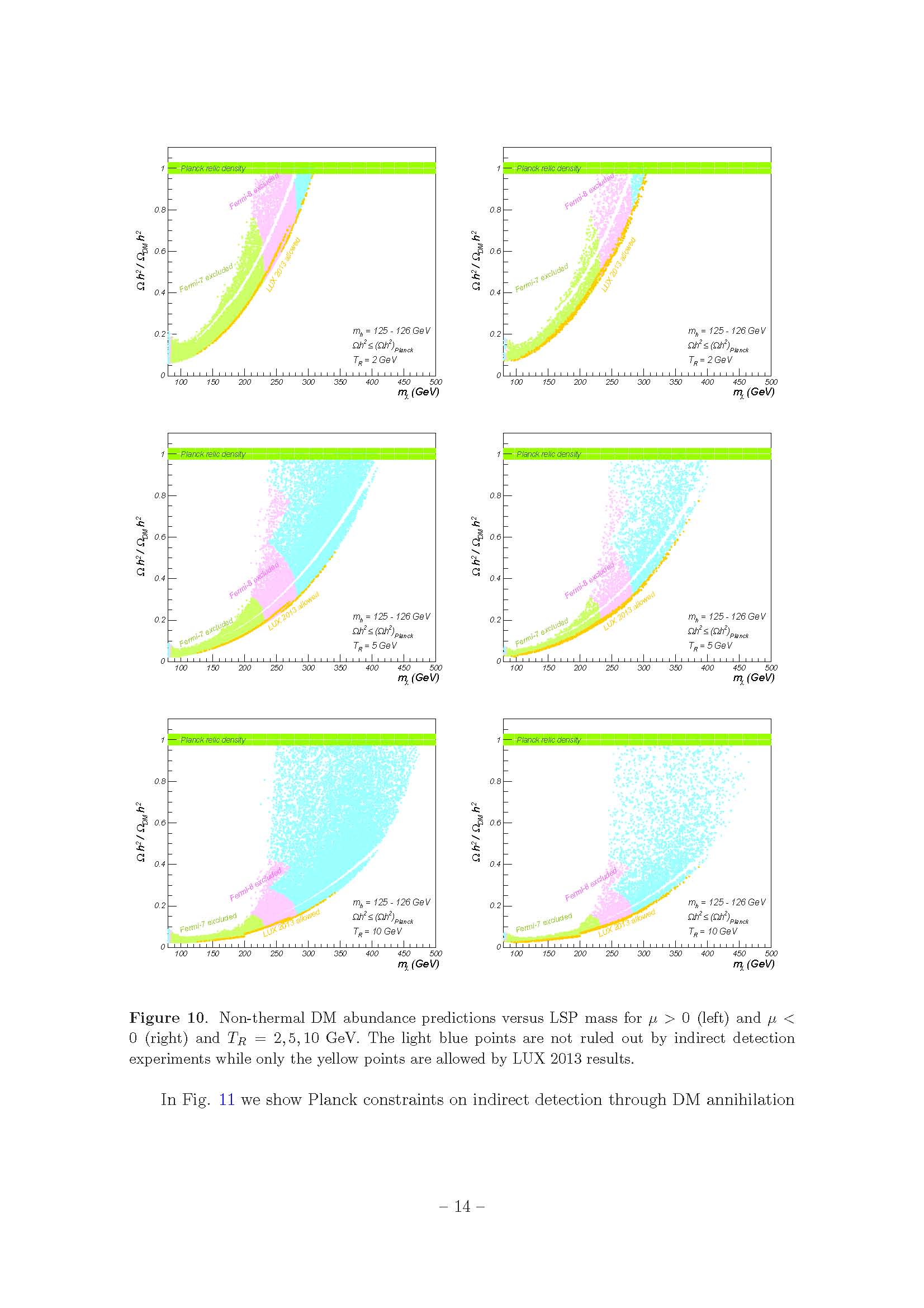 Apparicio, Cicoli, 
Dutta, Kippendorf, 
Maharana, Muia, 
Quevedo,’15
35
Conclusion
The origin of DM content is a big puzzle
    DM can be thermal/non-thermal/mixed: since the history prior to 
    BBN is not constrained
    
LHC, Indirect, direct results are needed to break degeneracies and
     establish a new model

LHC: non-colored particles and particles with small mass gaps
     need to be probed

Direct detection: different kinds of detectors, low thresholds help to probe models